Kharel S, Kadel A, Adhikari CM, Prajapati D, Kunwar N, Neupane KR, Singh KC S, Singh SK, Rauniyar BK, Tamrakar R
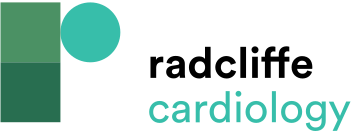 Baseline Characteristics of the Study Population
Citation: Journal of Asian Pacific Society of Cardiology 2024;3:e01.
https://doi.org/10.15420/japsc.2023.39
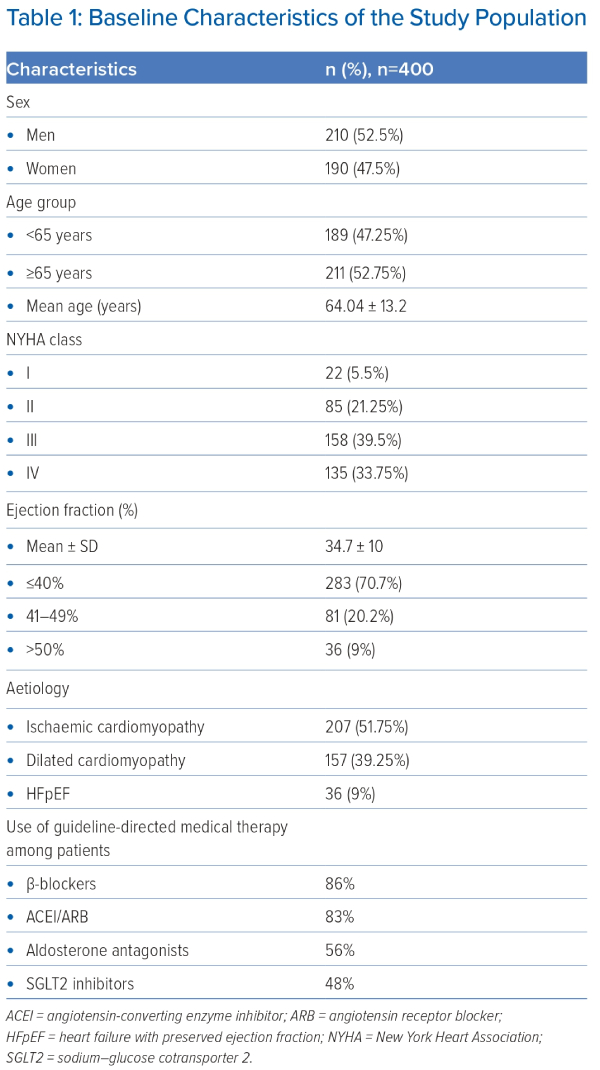